Bonfire Night and the Great Fire of London History Knowledge Mat
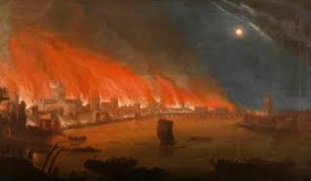 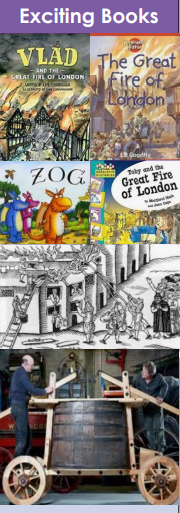